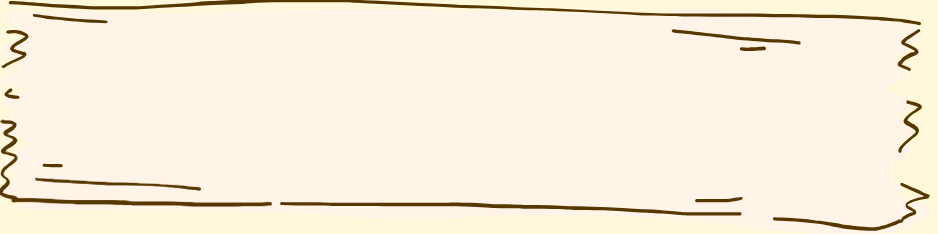 មេរៀនរំឭកទី៥ ព្យញ្ជនៈ គ ឃ ង ផ្សំស្រៈ
@reallygreatsite
ហូរហែ
ថៅកែ
ឡូឡា
ដំណាំ
សរសើរ
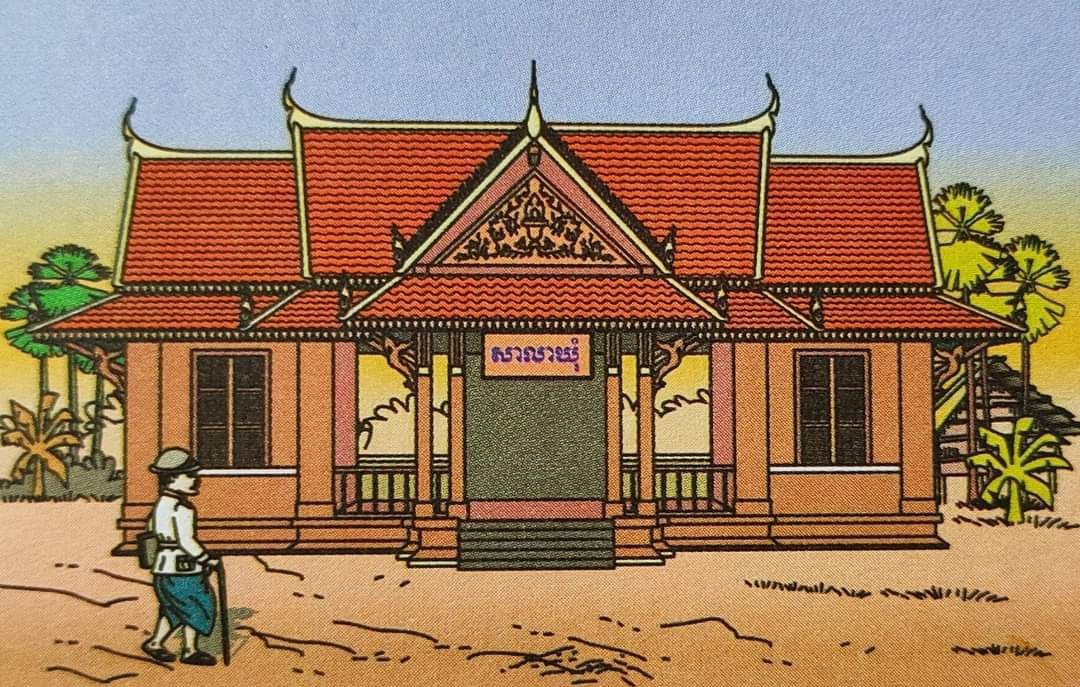 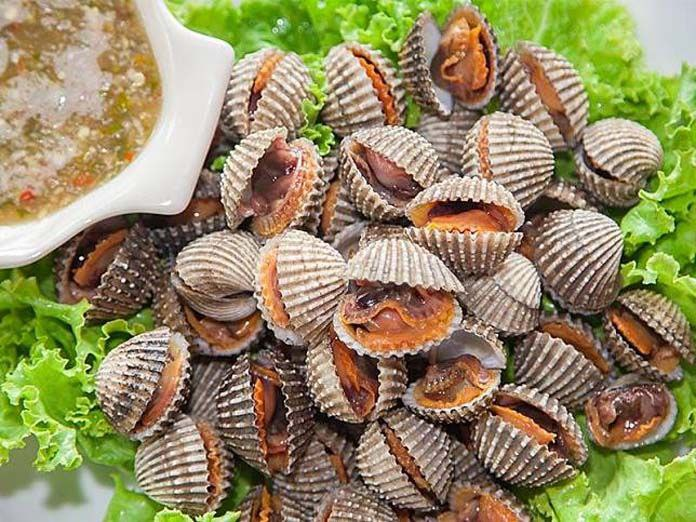 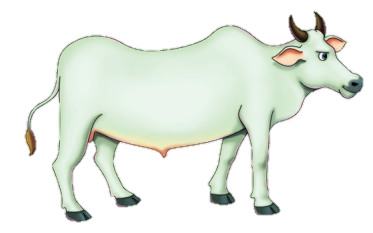 ឃ
ង
គ
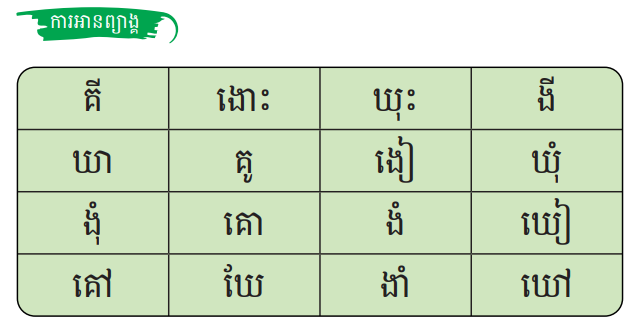 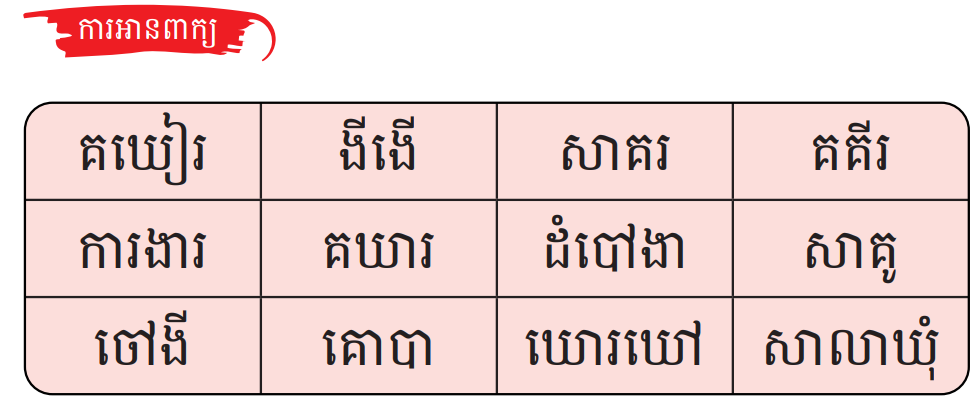 គេឃុំចោរ។
គេ/ឃុំ/ចោរ។
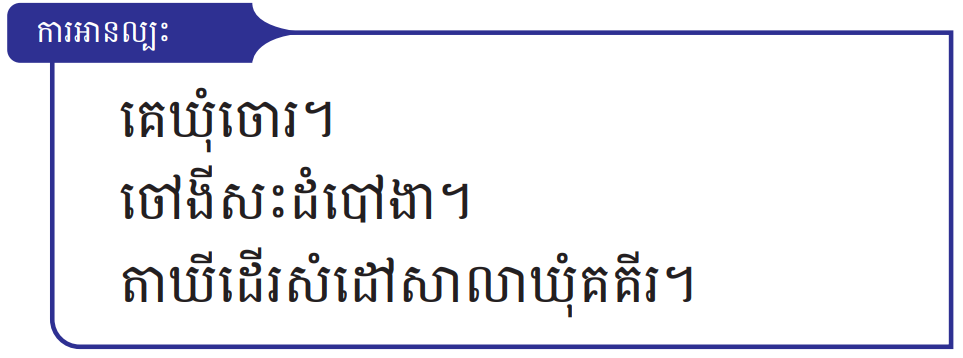 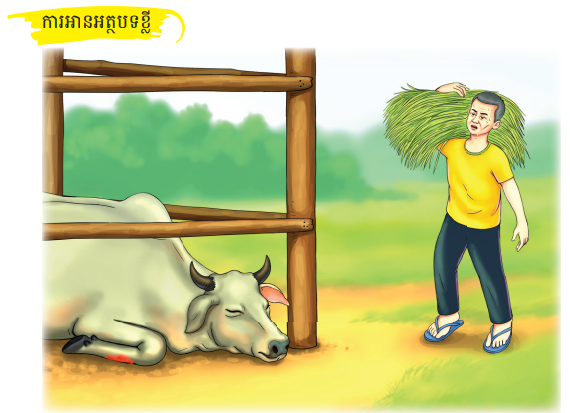 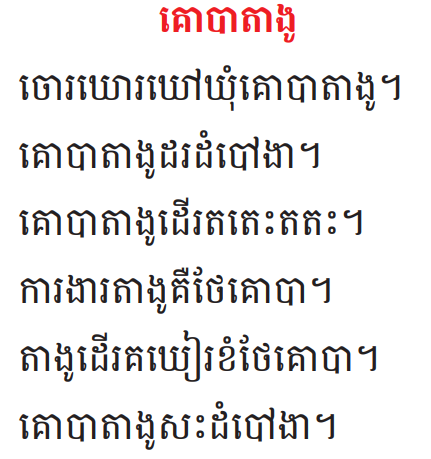 ការសរសេរ
សាលាឃុំ
គគីរ
ដំបៅងា
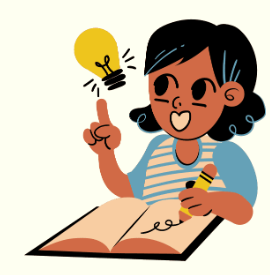 ងីងើ
ឃោរឃៅ
សាលាឃុំគគីរ
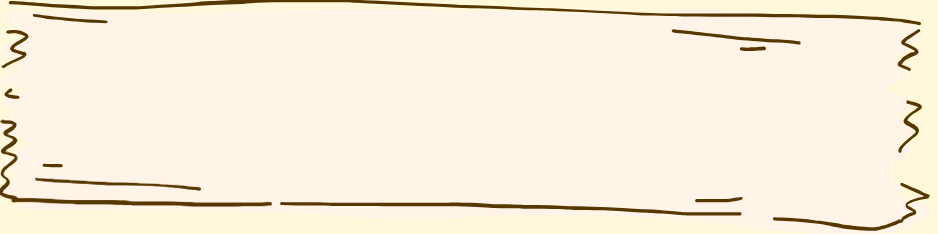 សូមអរគុណ
@reallygreatsite